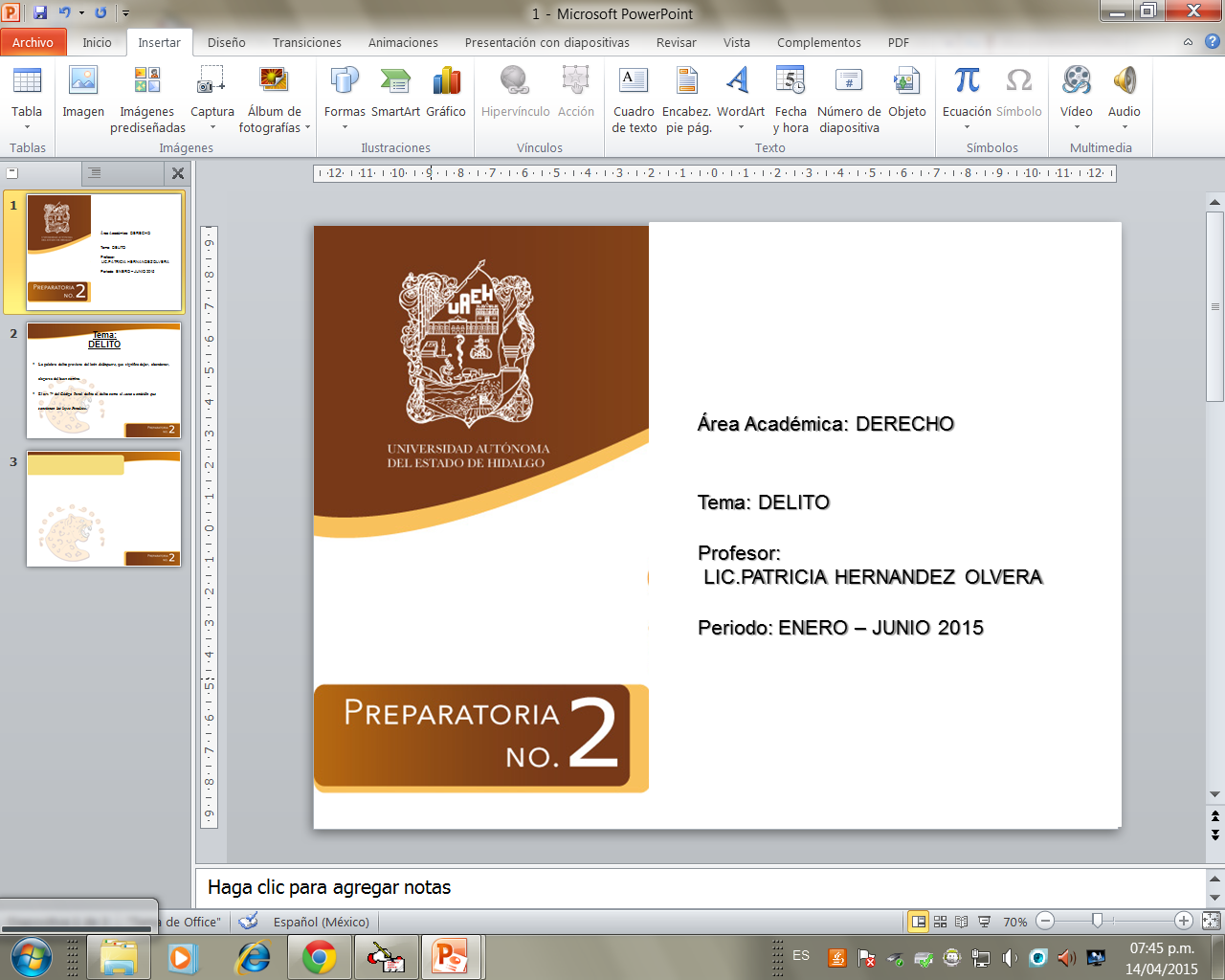 Área Académica: HISTORIA
Tema: PRIMERA GUERRA MUNDIAL
Profesor:
 JOSE LUIS GUZMÁN MONTERPeriodo: JULIO-DICIEMBRE 2016
Tema:
UNIDAD I LA GRAN GUERRA Y LAS REVOLUCIONES SOCIALES DEL SIGLO XX
DERECHO NATURAL
1.1 LA GRAN GUERRA
ANTECEDENTES
En los siglos XVII y XVIII el escenario europeo había tenido cuatro protagonistas: 
Inglaterra
Francia
Austria
Rusia
Siglo XIX.- Alemania e Italia 

La paz armada 
1885- 1914
Europa se divide en dos bloques:

La Triple Alianza : Alemania, Italia y Austria.

La Triple Entente: Francia, Rusia y Gran Bretaña.
Causas
Económicas: 
Enfrentamiento por el control de rutas comerciales
Nuevo reparto de las colonias 
Políticas
Nacionalismo sin importar los intereses extranjeros  
Francia quería recuperar territorios arrebatados por Alemania 
Serbia queria recuperar Bosnia de Austria 
Rivalidad entre Rusia y Austria por los Balcanes
Causas
Militares 
Pretensión de Inglaterra por ser la primer potencia 
Empeño de Alemania por ser el país dominante de Europa 
El sistema de alianzas
El detonante de la Primera Guerra Mundial.
En junio de 1914, el archiduque Francisco Fernando de Austria, heredero de la corona imperial austriaca, fue asesinado en Sarajevo (Bosnia). Austria hizo a Serbia responsable del atentado, y le declaró la guerra. 
		A partir de aquí, se produjo una reacción en cadena.
Triple Entente
Triple Alianza
Imperio Alemán
Francia
Imperio Austro-Hungaro
Imperio Ruso
Italia
Gran Bretaña
Guerra!
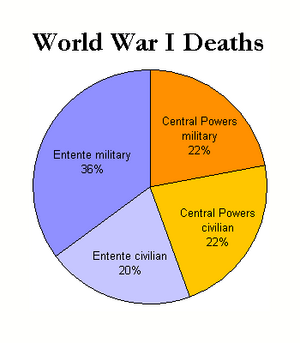 Los Aliados
Francia
Imperio Alemán
Imperio Ruso
Imperio Austro-Hungaro
Gran Bretaña
Imperio Otomano
Italia
Bulgaria
Serbia
Rumania
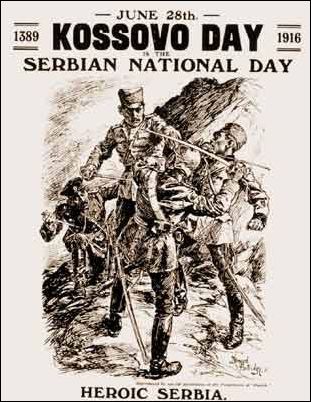 El conflicto entre Austria y Serbia prendió la mecha cuando Austria aprovechó el asesinato como pretexto para una guerra preventiva con Serbia.

Austria esperaba que la guerra permaneciera aislada, al igual que las guerras de los Balcanes (1912 – 1913).
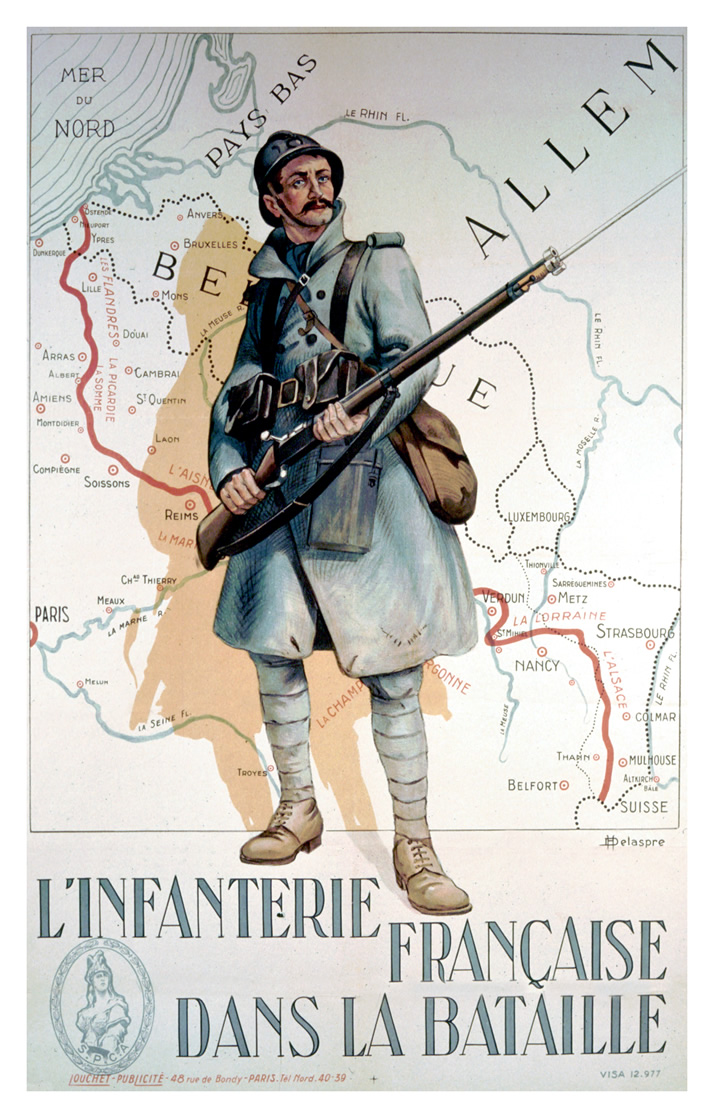 La querella Austro-Serbia explica el estallido de la guerra, pero no el que se convirtiera en una guerra mundial.
Algunas razones señaladas como causa de la guerra:
El sistema de alianzas hizo inevitable la guerra.
La rivalidad colonial en África y el Lejano Oriente.
La carrera naval entre Gran Bretaña y Alemania.
La rivalidad económica entre Gran Bretaña y Alemania.
Fases de la Guerra
Primera guerra de movimientos 
Guerra de trincheras 
Segunda guerra de movimientos
Frentes de combate
Consecuencias
Económicas 
Políticas 
Sociales 
Ambientales
Económicas
Fortalece a los E.U.A. 
Crisis económica en toda Europa.
Políticas
Caída de las monarquías
E.U.A. primer potencia mundial 
En 1919 se crea la sociedad de naciones 
Los imperios centrales pierden sus colonias
Sociales
La mujer participa en el mundo laboral 
Movimientos independistas de las colonias
Ambientales
Contaminación por los combustibles fósiles durante la guerra. 
Daño a la flora y fauna